Comporre una funzione con la sua inversa
1
Daniela Valenti, 2022
Rifletto sulla composizione di tre coppie di funzioni interessanti
y = x3    e la sua inversa
y = ex    e la sua inversa
 y = x2    e la sua inversa
2
Daniela Valenti, 2022
Prima coppia
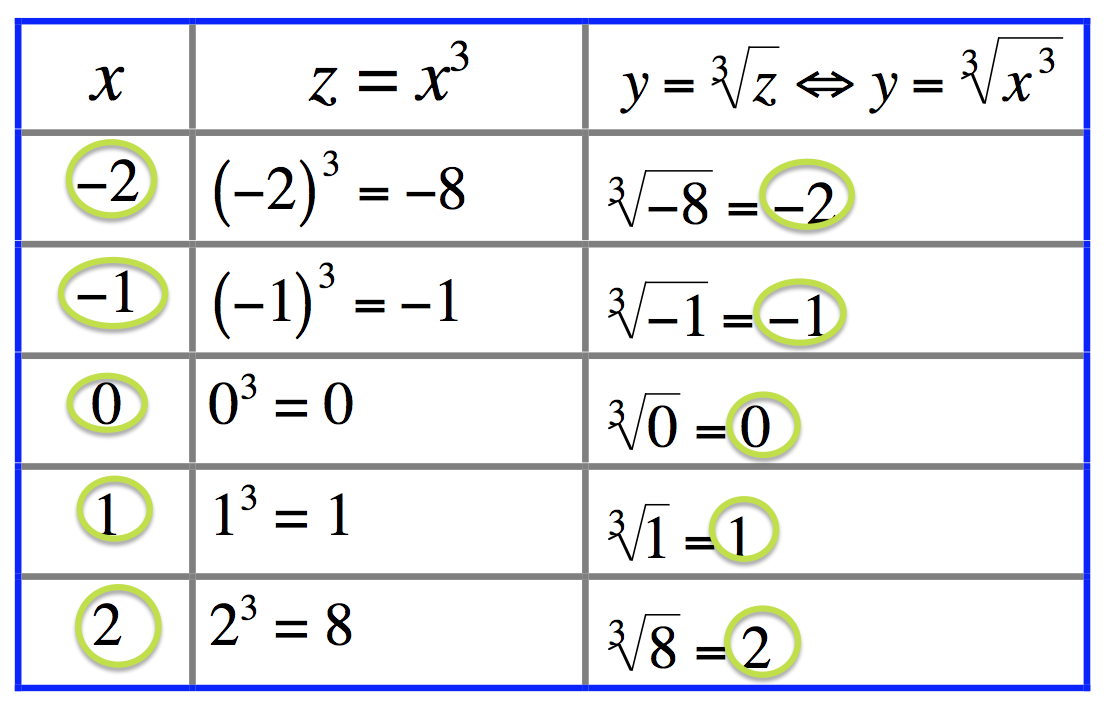 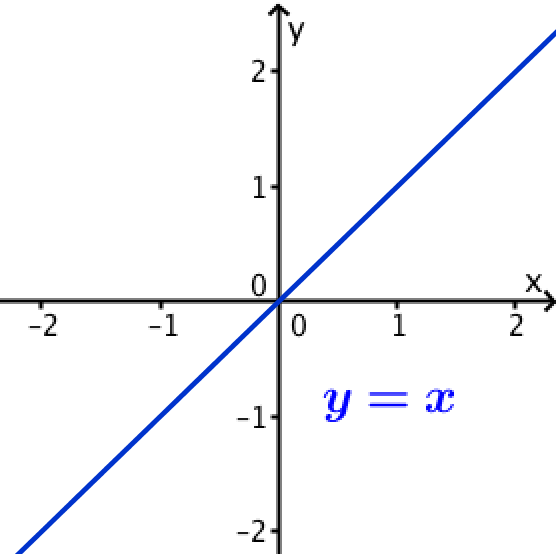 y = x
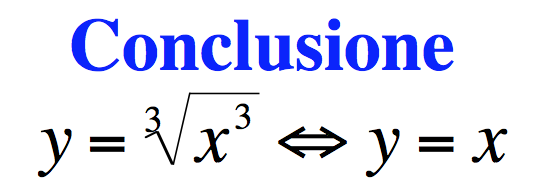 3
Daniela Valenti, 2022
Prima coppia
Compongo le stesse due funzioni, ma cambio l’ordine
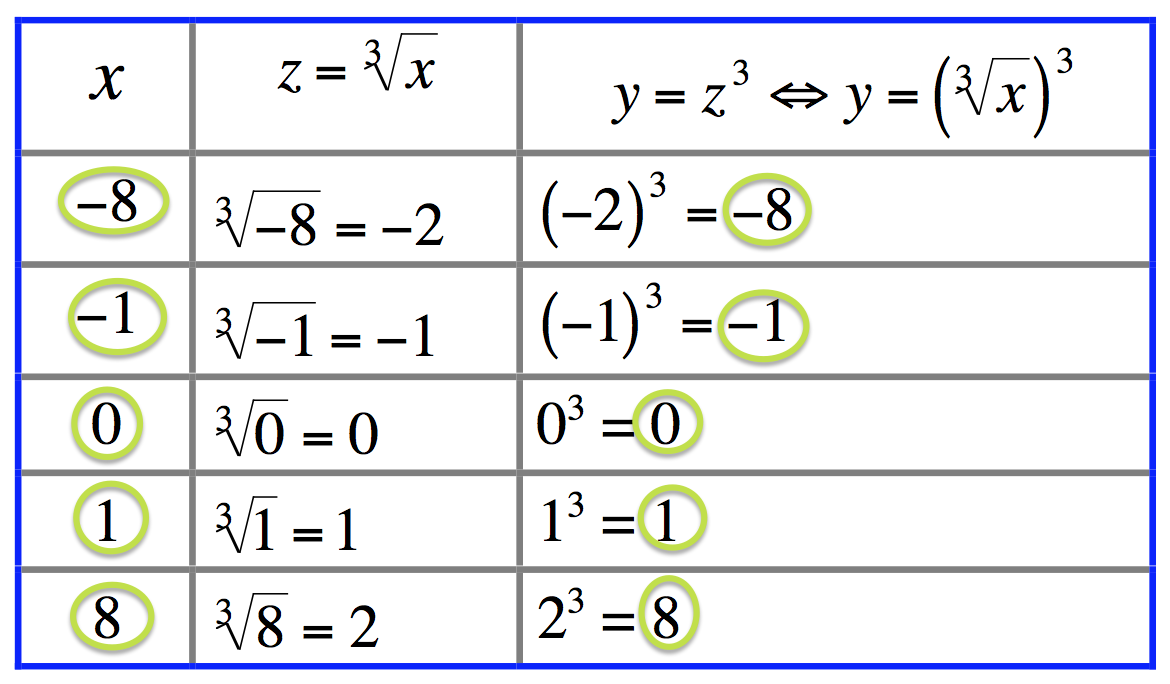 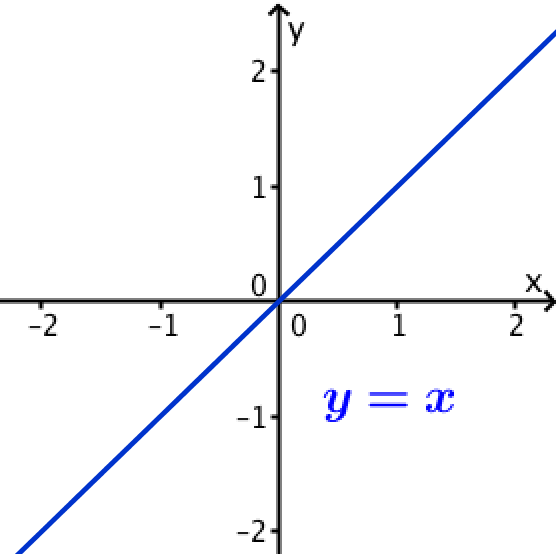 y = x
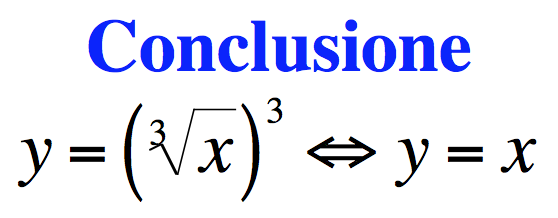 4
Daniela Valenti, 2022
Comporre una funzione con la sua inversa: ho trovato un risultato generale?
Sono tentata di generalizzare queste conclusioni semplici e facili di ricordare: compongo una funzione con la sua inversa e ottengo la funzione y = x
Provo a comporre altre coppie di funzioni, una inversa dell’altra.
5
Daniela Valenti, 2022
Seconda coppia
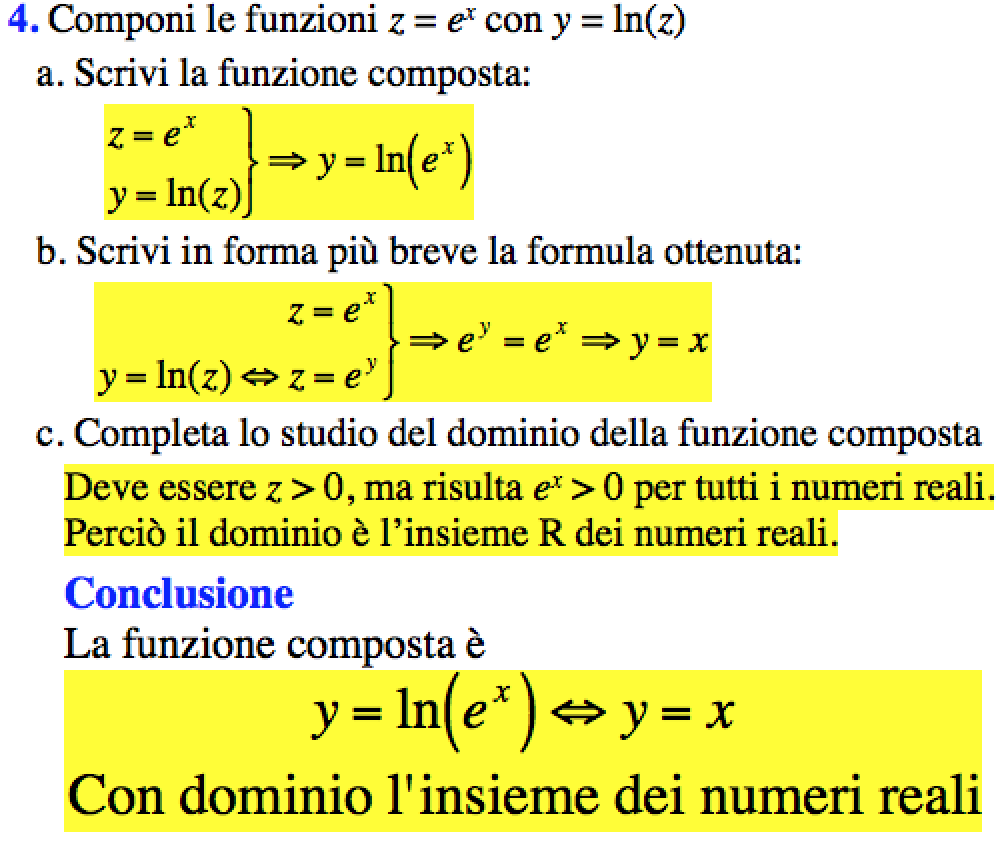 y = ln(x) è la funzione inversa di y = ex
Per qualunque numero
 reale x trovo ex > 0.
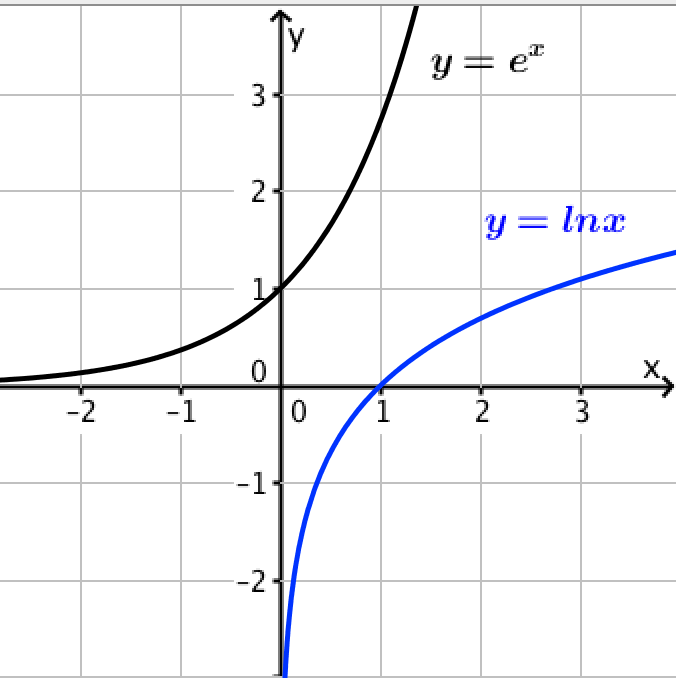 Il dominio della funzione y = ln(x)
è l’insieme dei numeri reali positivi.
6
Daniela Valenti, 2022
Seconda coppia
y = ln(x) è la funzione inversa di y = ex
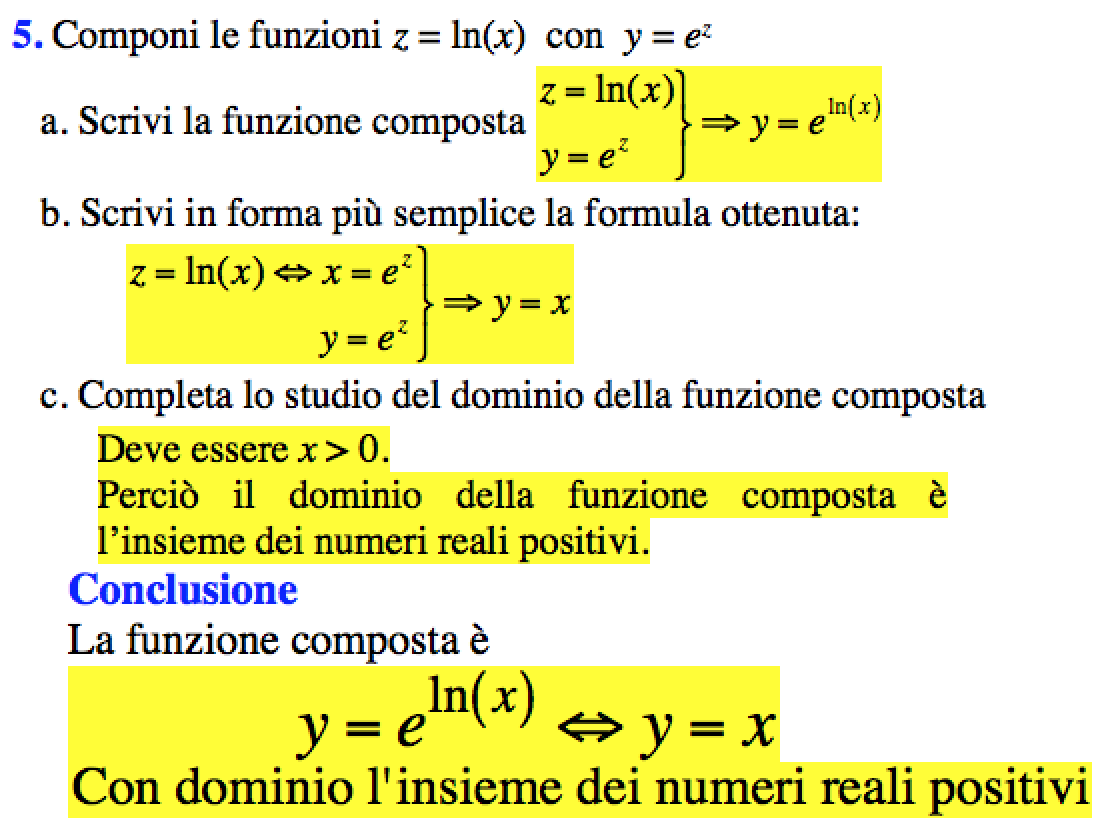 Per qualunque numero
 reale x trovo ex > 0.
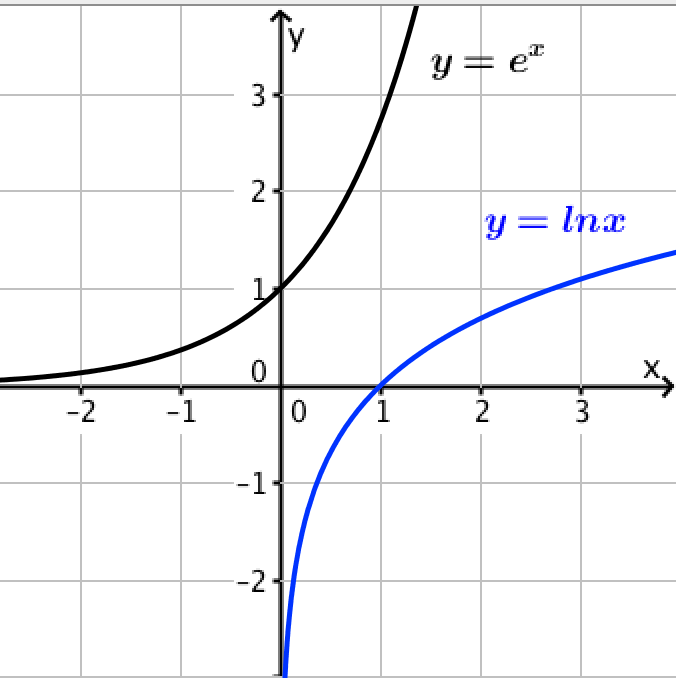 Il dominio della funzione y = ln(x)
è l’insieme dei numeri reali positivi.
7
Daniela Valenti, 2022
Riflessioni sulla seconda  coppia
Compongo una funzione con la sua inversa
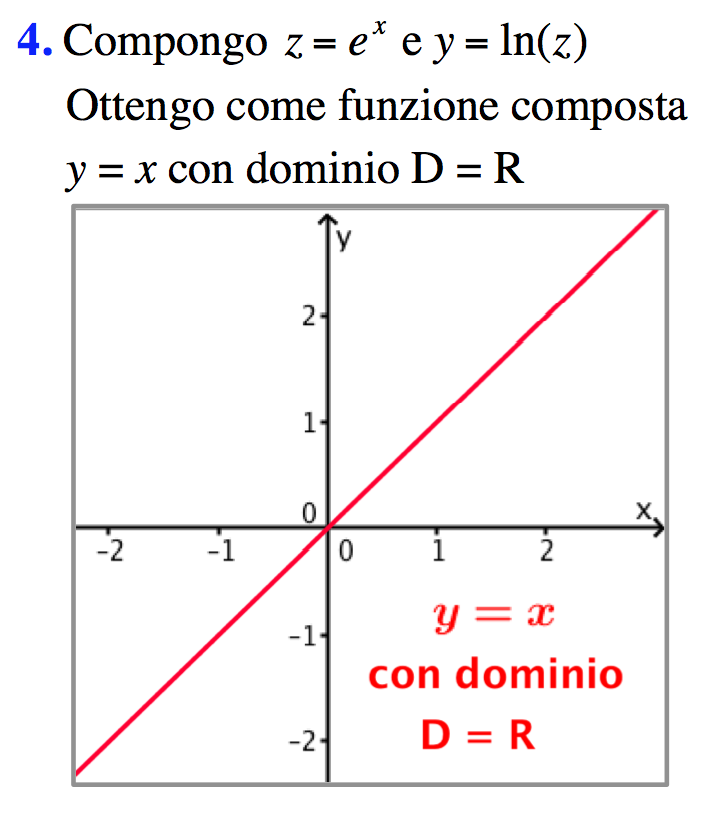 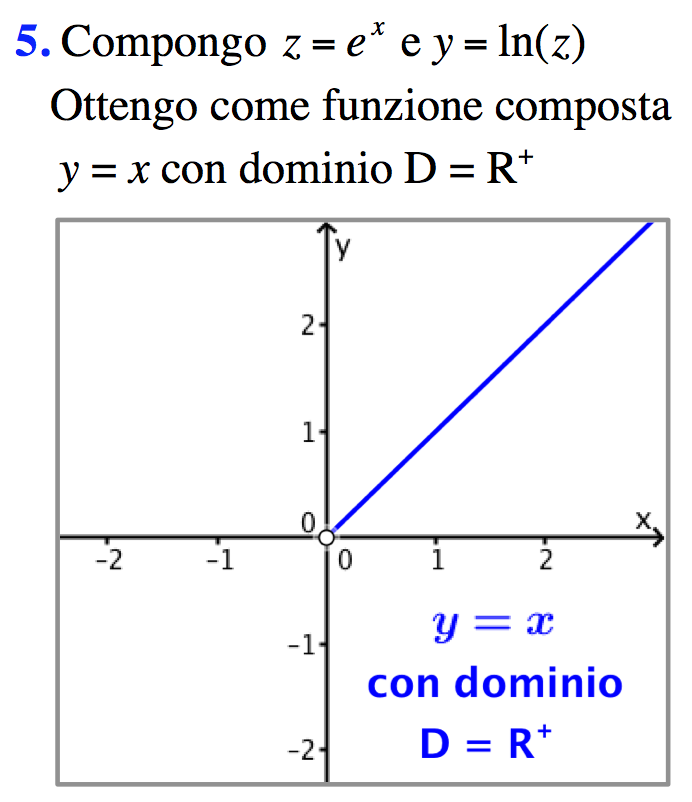 Cambio l’ordine delle funzioni e cambia la funzione composta: la formula è la stessa (y = x), ma cambia il dominio.
8
Daniela Valenti, 2022
Terza coppia
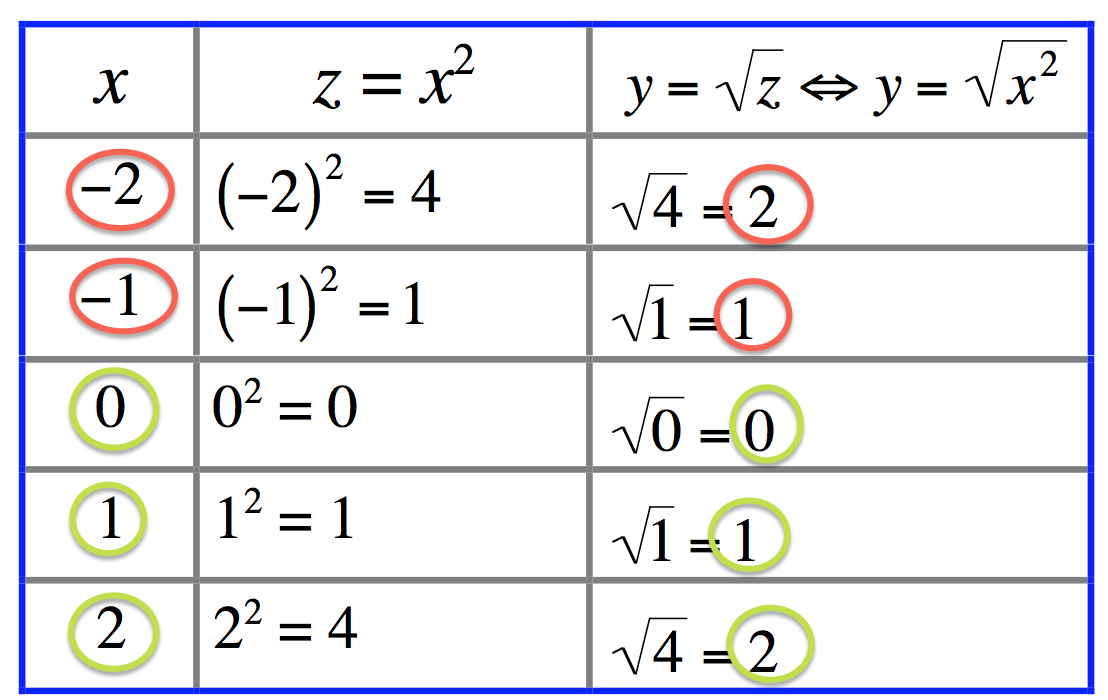 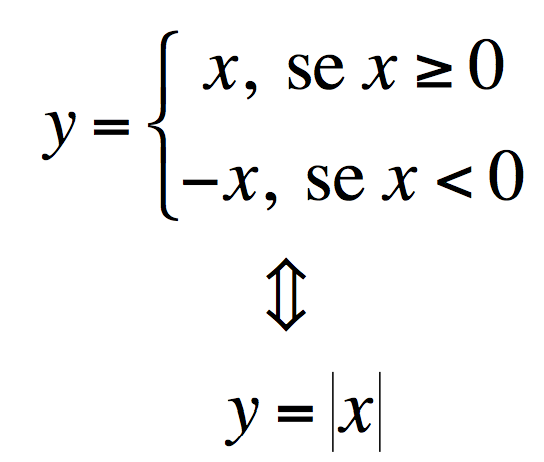 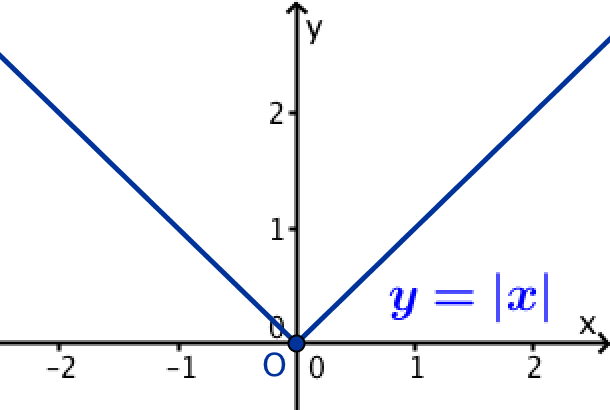 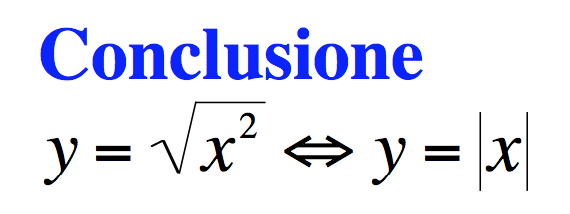 9
Daniela Valenti, 2022
Terza coppia
Compongo le stesse due funzioni, ma cambio l’ordine
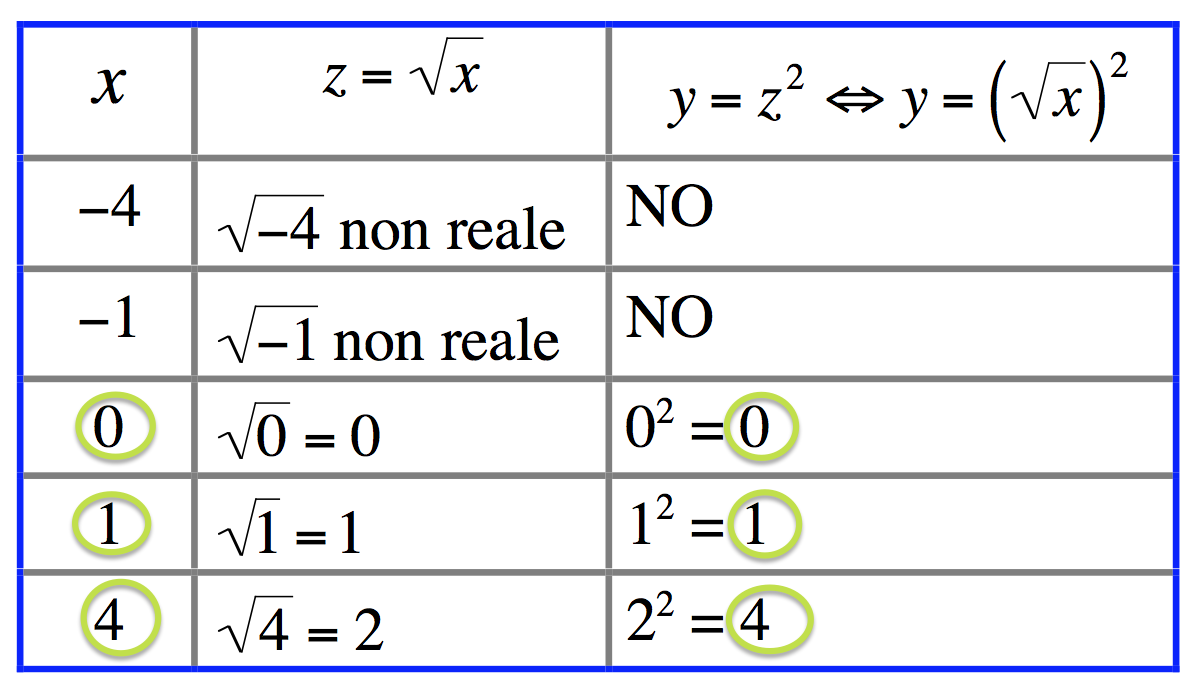 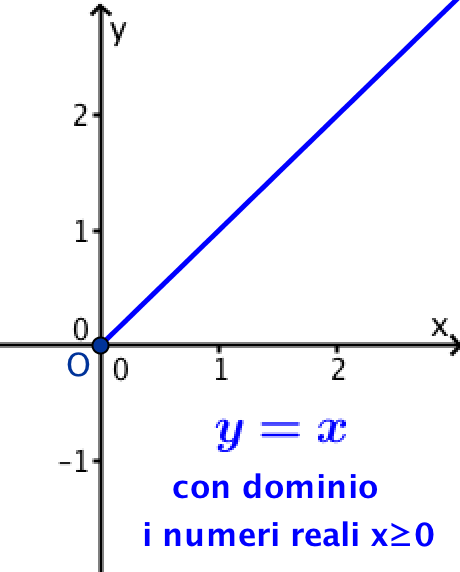 y = x 
solo se x ≥ 0
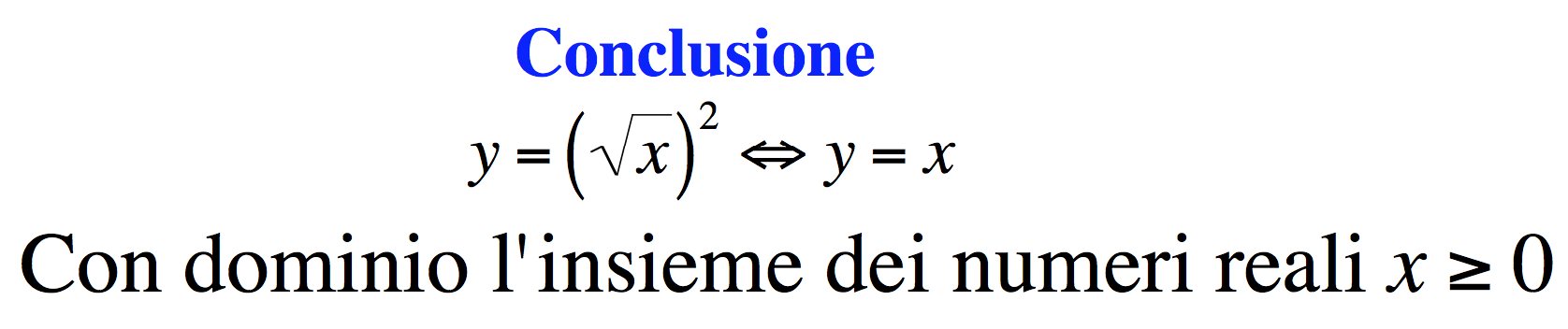 10
Daniela Valenti, 2022
Opero con i soli numeri reali positivi
Abbiamo composto tre coppie di funzioni una inversa dell’altra e il lavoro svolto suggerisce una riflessione: se opero con i soli numeri reali positivi, la composizione di una funzione con la sua inversa non incontra difficoltà.
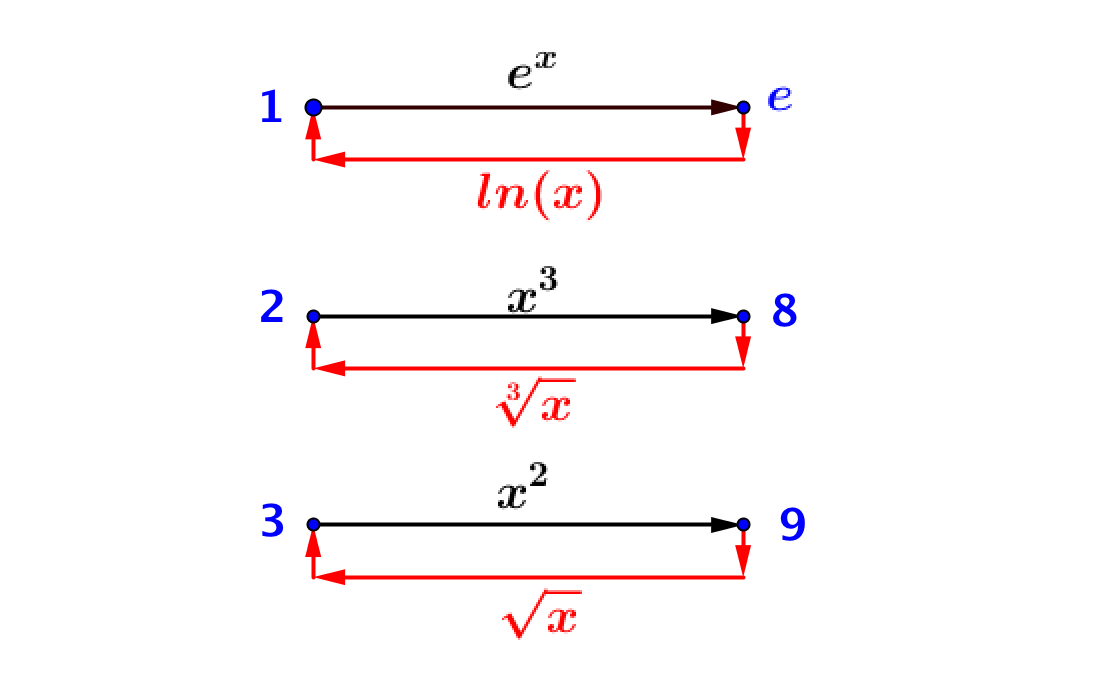 Solo numeri reali positivi
Solo numeri reali positivi
11
Daniela Valenti, Treccani Scuola 2016
Antiche regole pratiche
Problema storico
Solo a partire dal 1600 i matematici europei lavorano stabilmente con i numeri negativi, ma già gli antichi babilonesi calcolavano radici quadrate. E la difficoltà dei lunghi calcoli spiega nascita e larga diffusione fino al 1600 di regole pratiche come le seguenti.
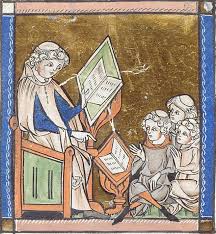 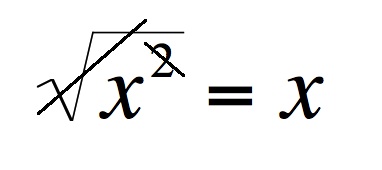 La radice elimina il quadrato
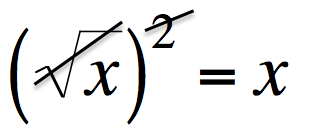 Antiche regole pratiche vere esclusivamente se opero con i soli numeri reali positivi.
12
Daniela Valenti, 2022
Composizione di funzioni nella storia
Dalla fine del 1800 si consolida lo studio della composizione di funzioni e si diffondono relazioni e formule oggi condivise dalla comunità scientifica internazionale. 
Ecco le formule emerse in questa lezione.
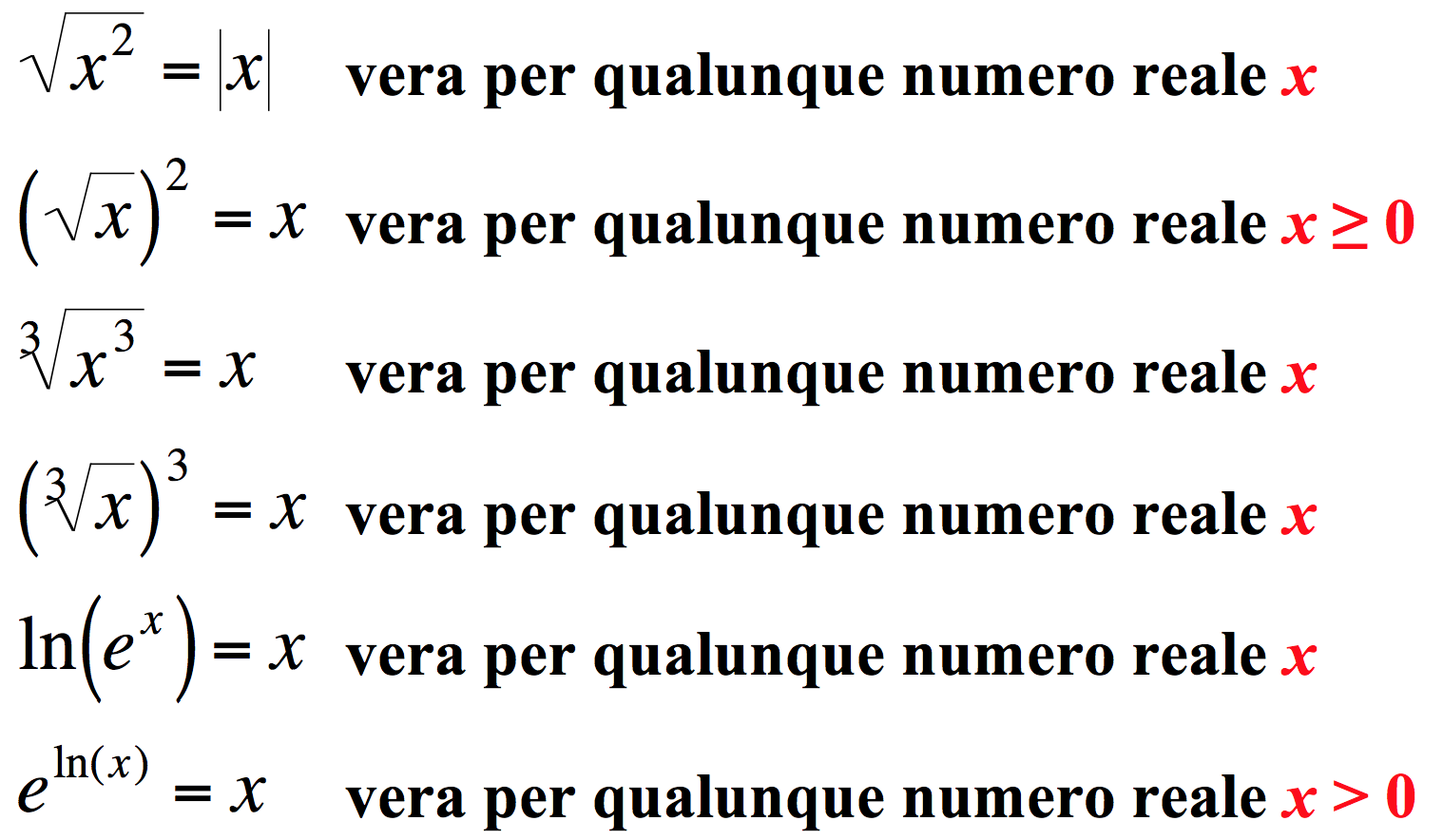 13
Daniela Valenti, 2022